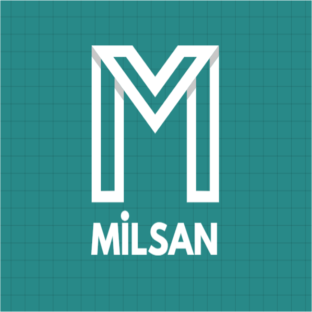 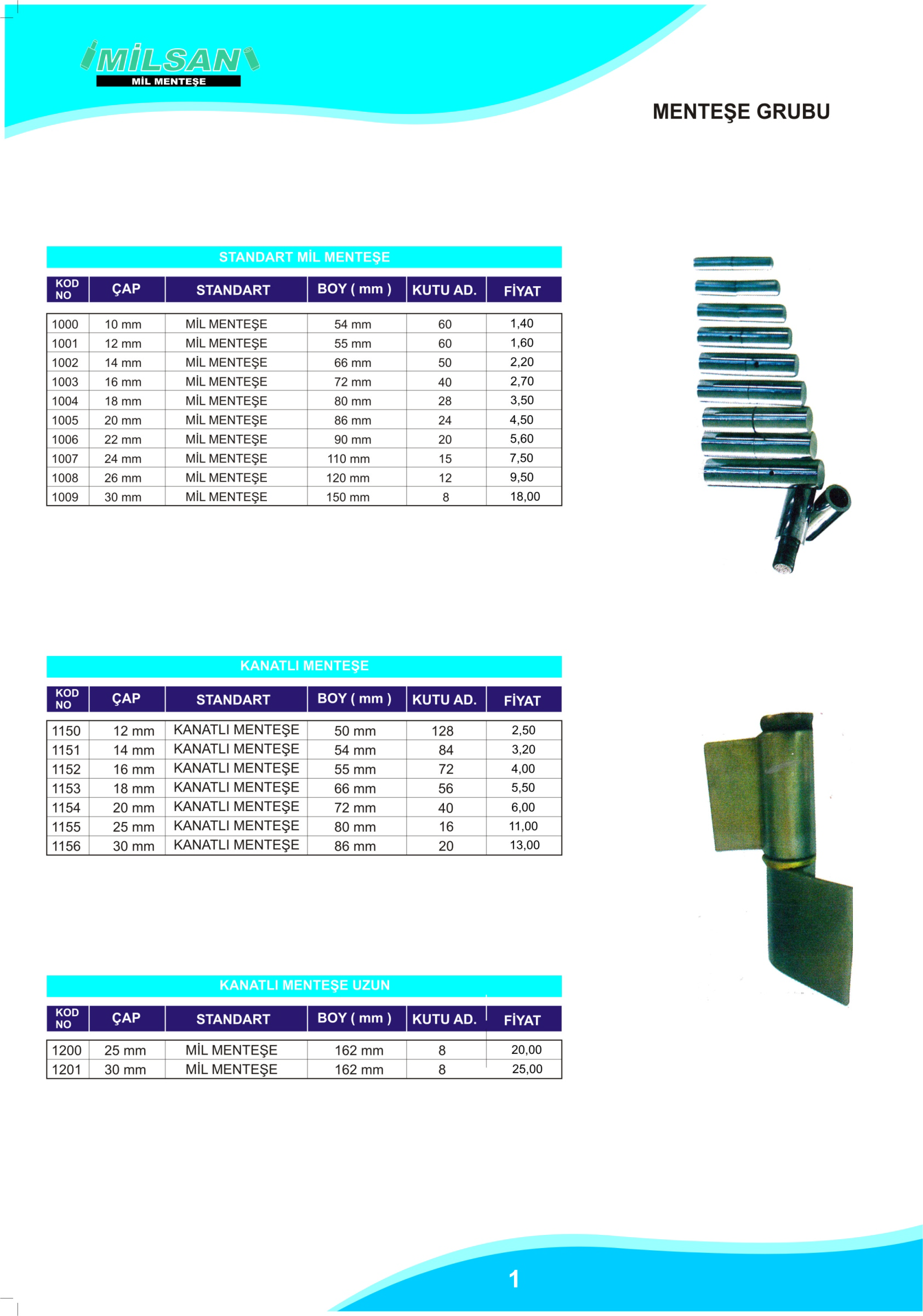 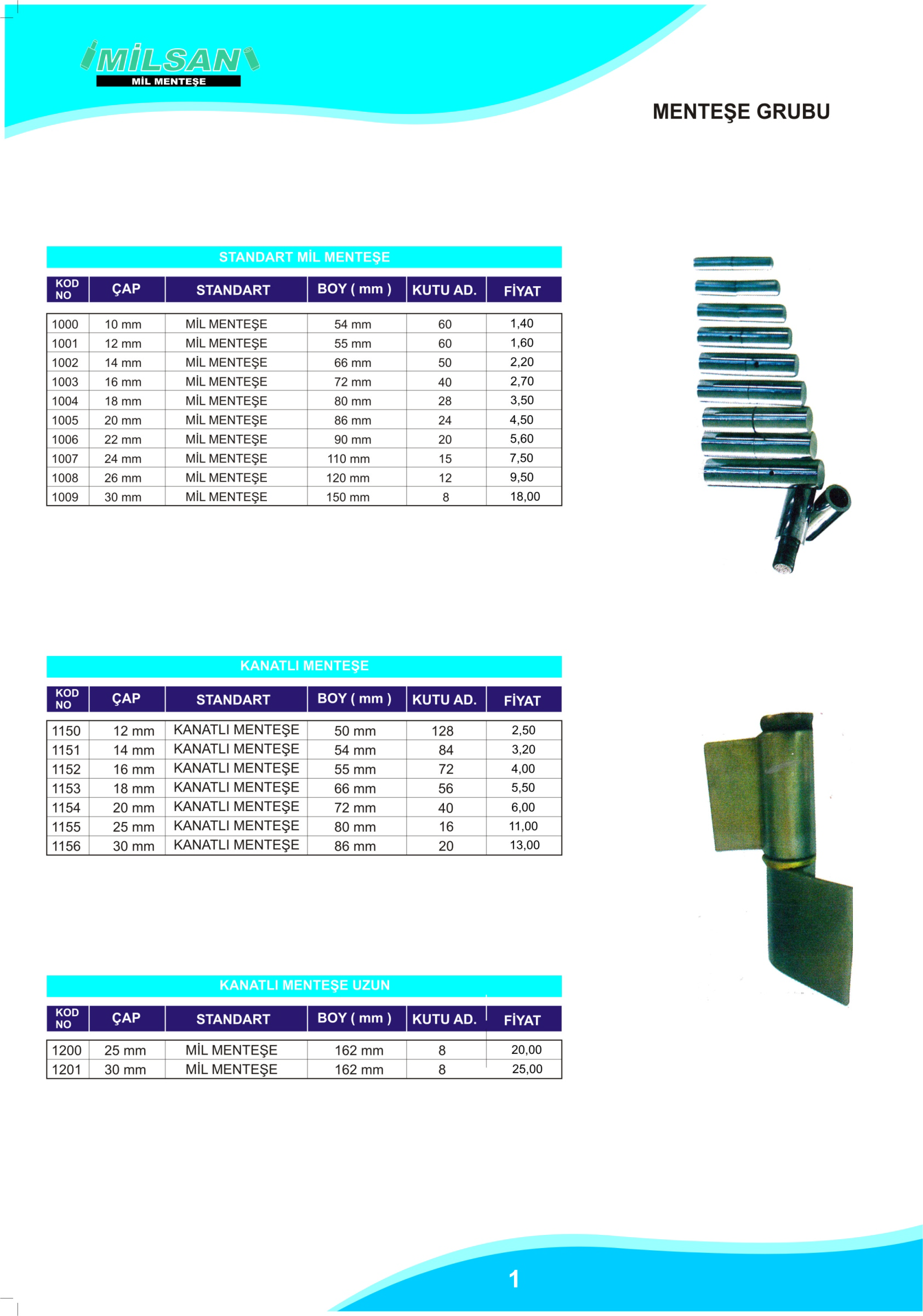 MİLSAN MİL MENTEŞE
0505 577 1738
www.milsanmilmentese.com
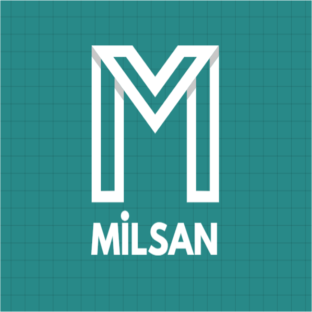 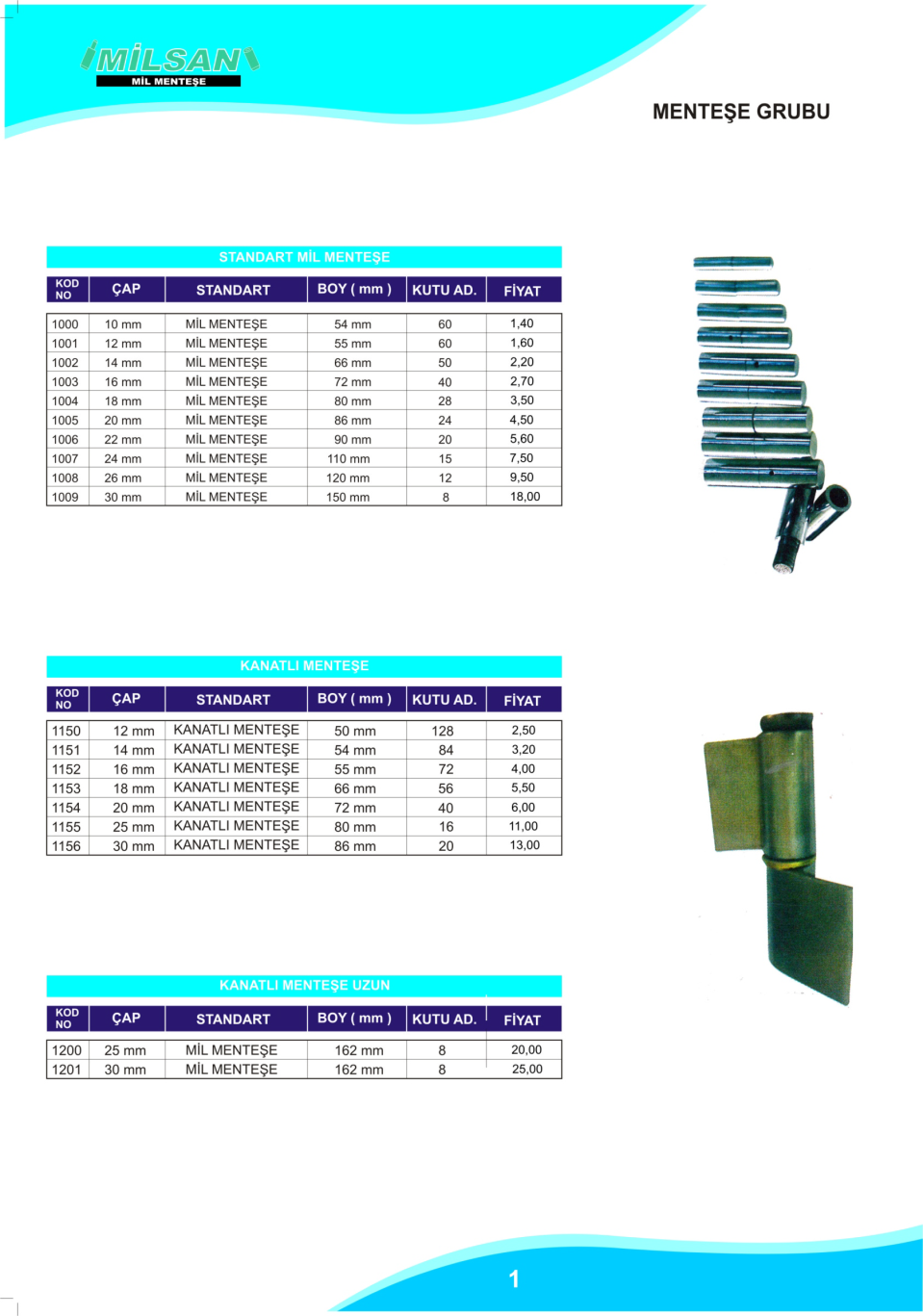 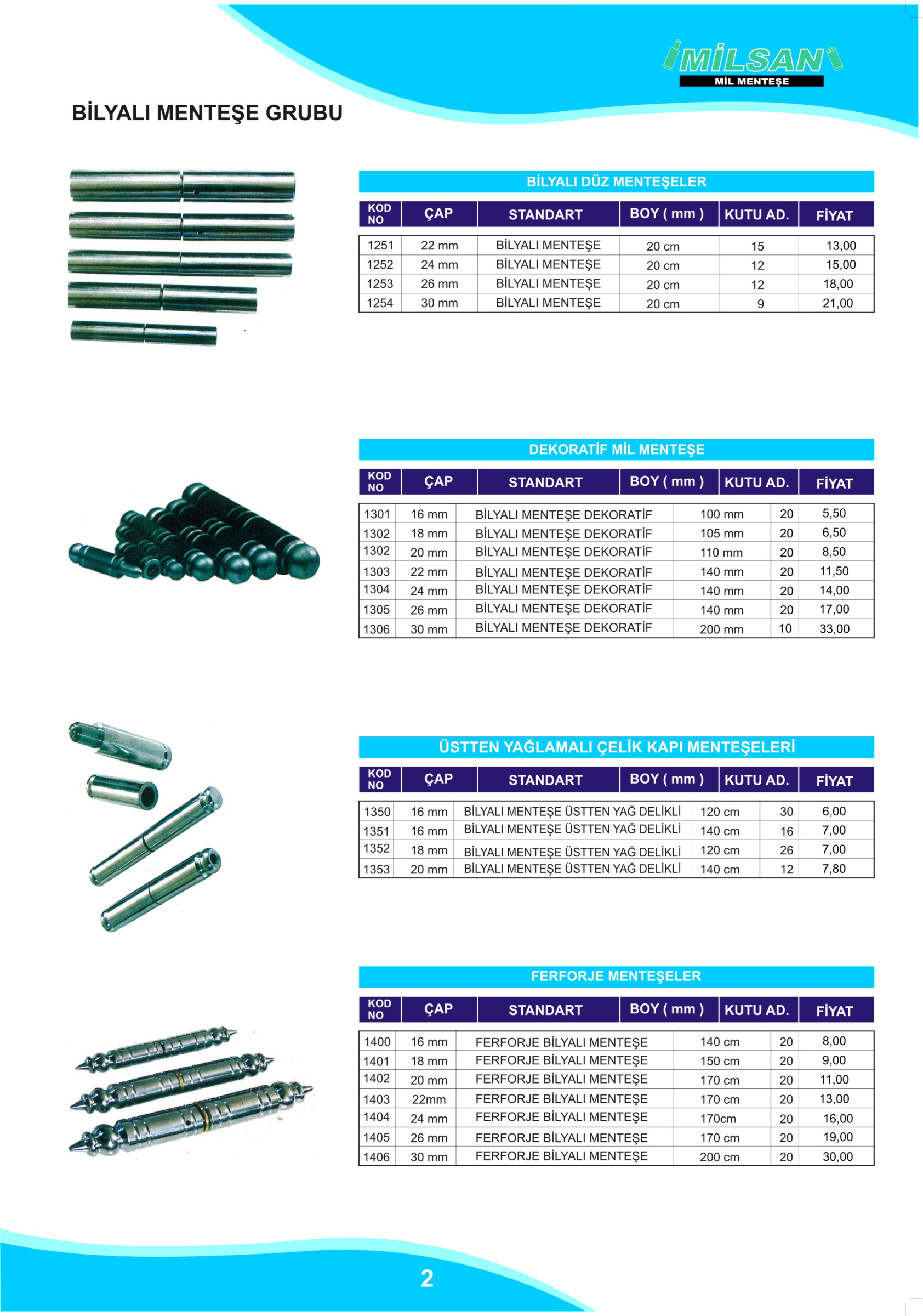 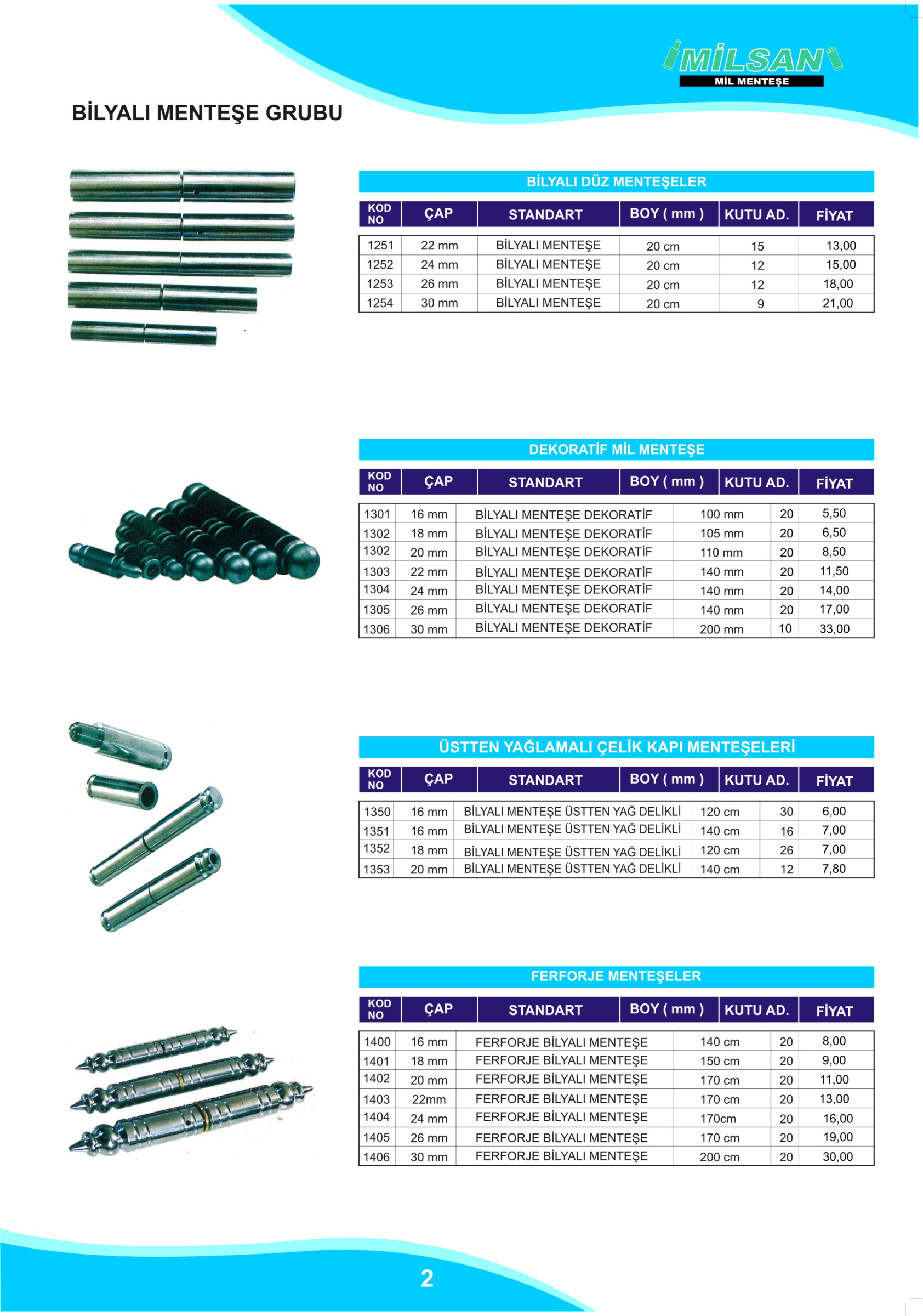 MİLSAN MİL MENTEŞE
0505 577 1738
www.milsanmilmentese.com
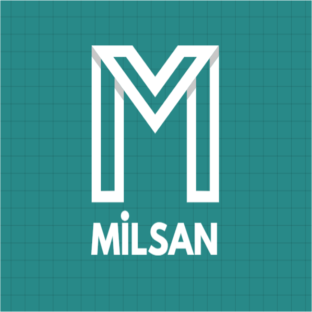 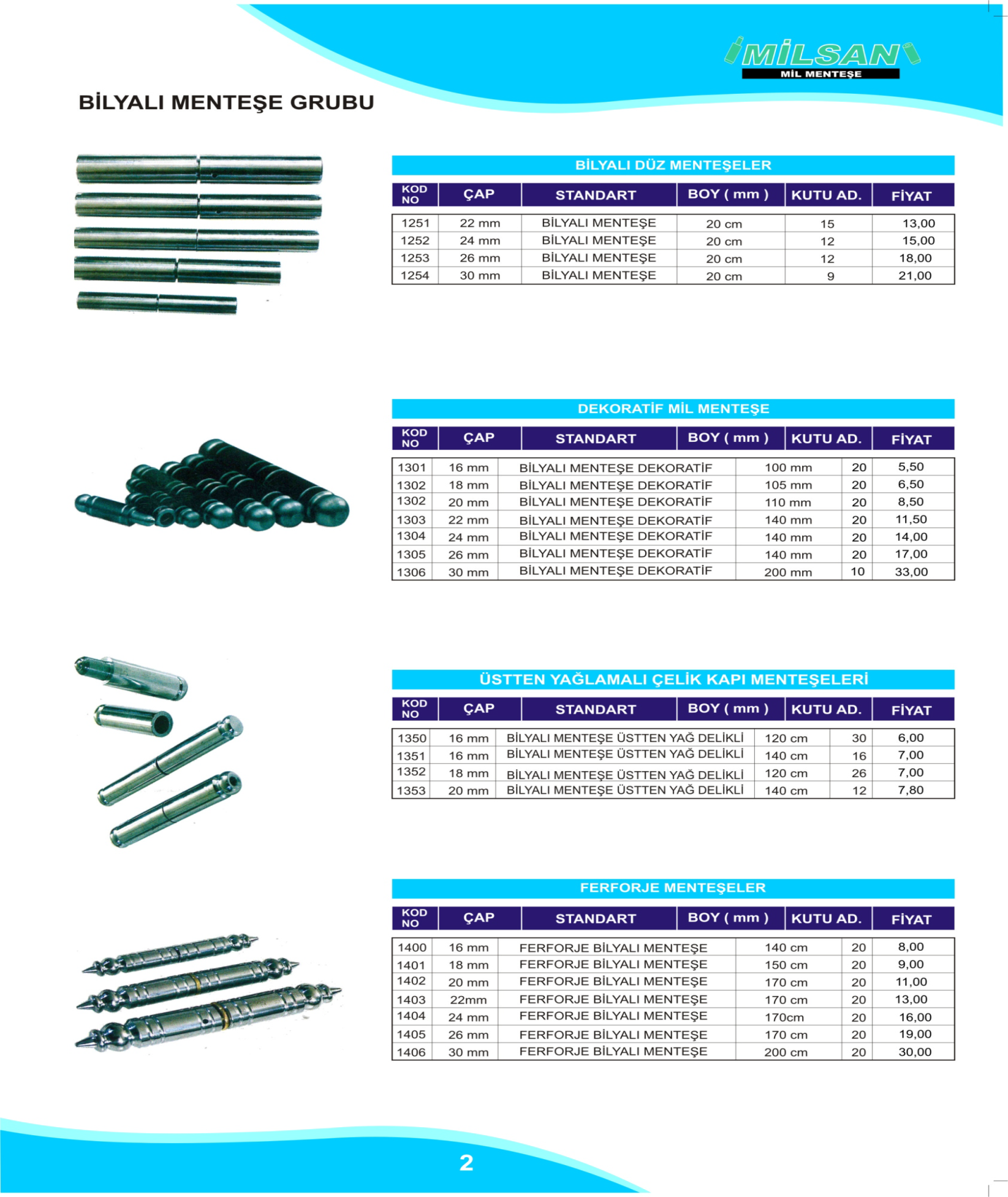 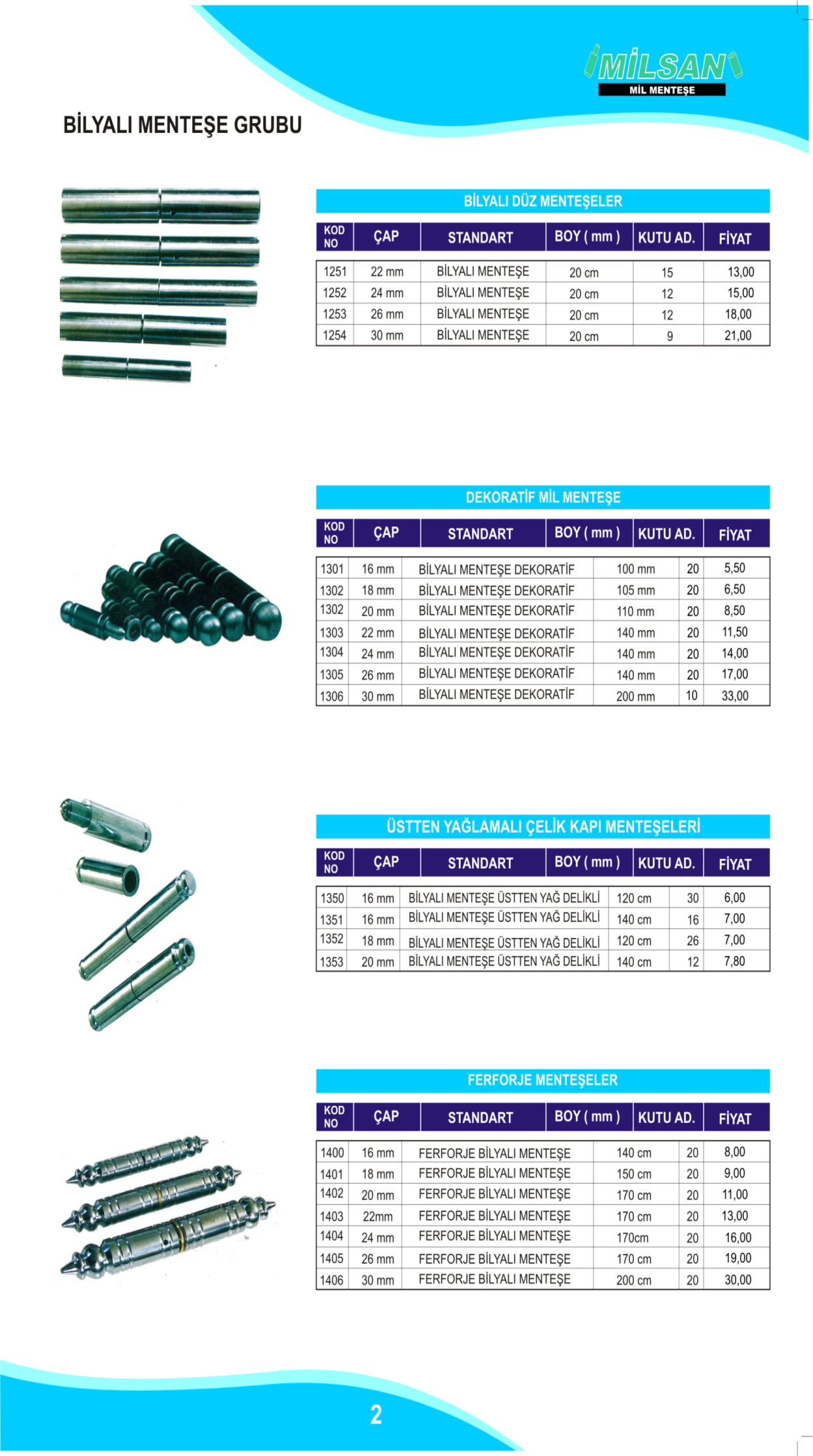 MİLSAN MİL MENTEŞE
0505 577 1738
www.milsanmilmentese.com
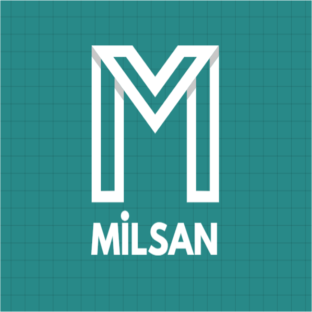 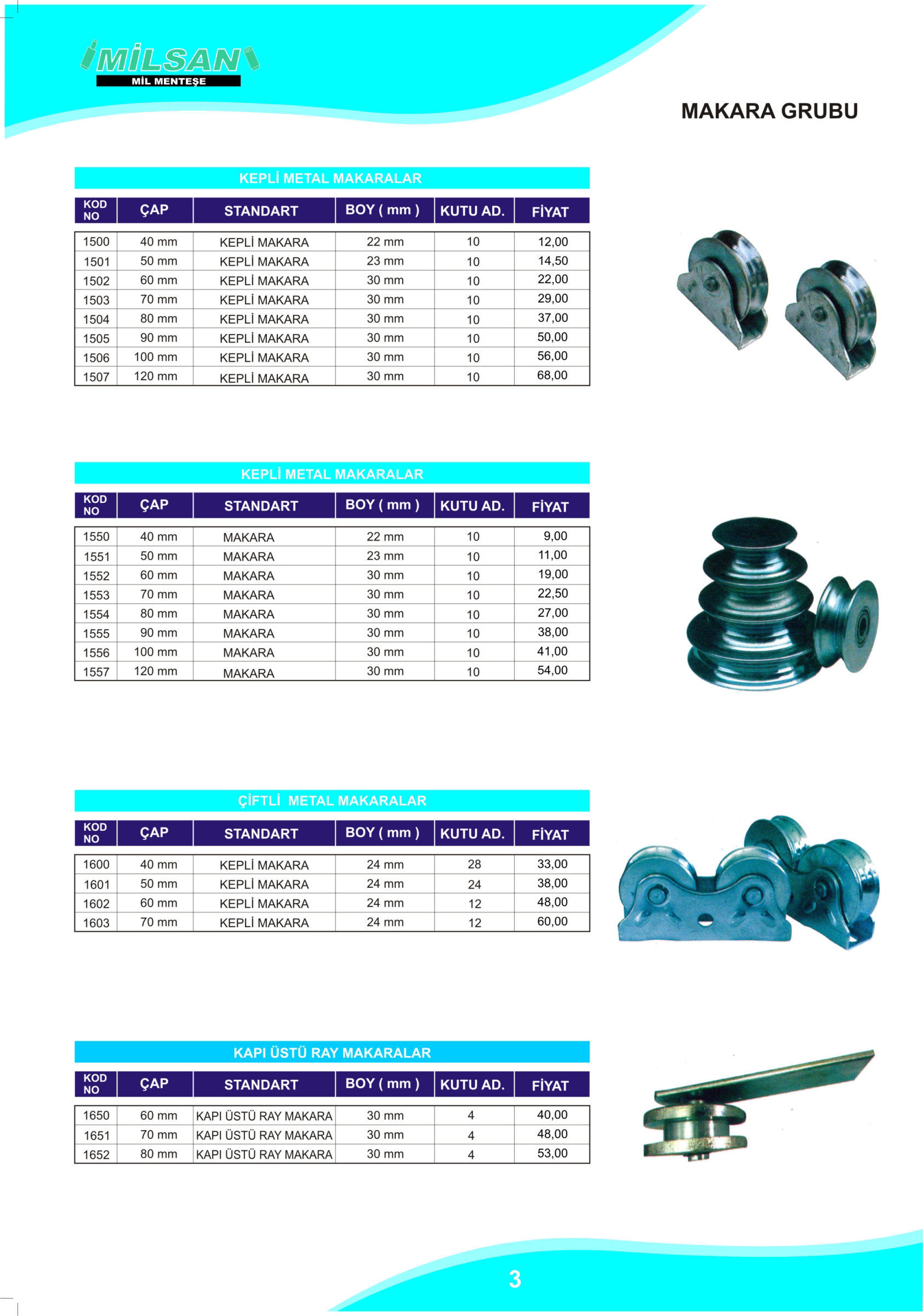 MİLSAN MİL MENTEŞE
0505 577 1738
www.milsanmilmentese.com
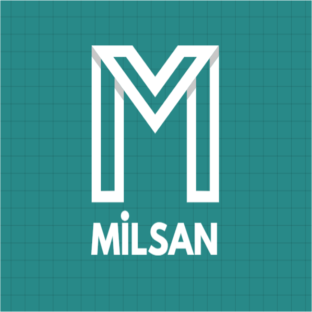 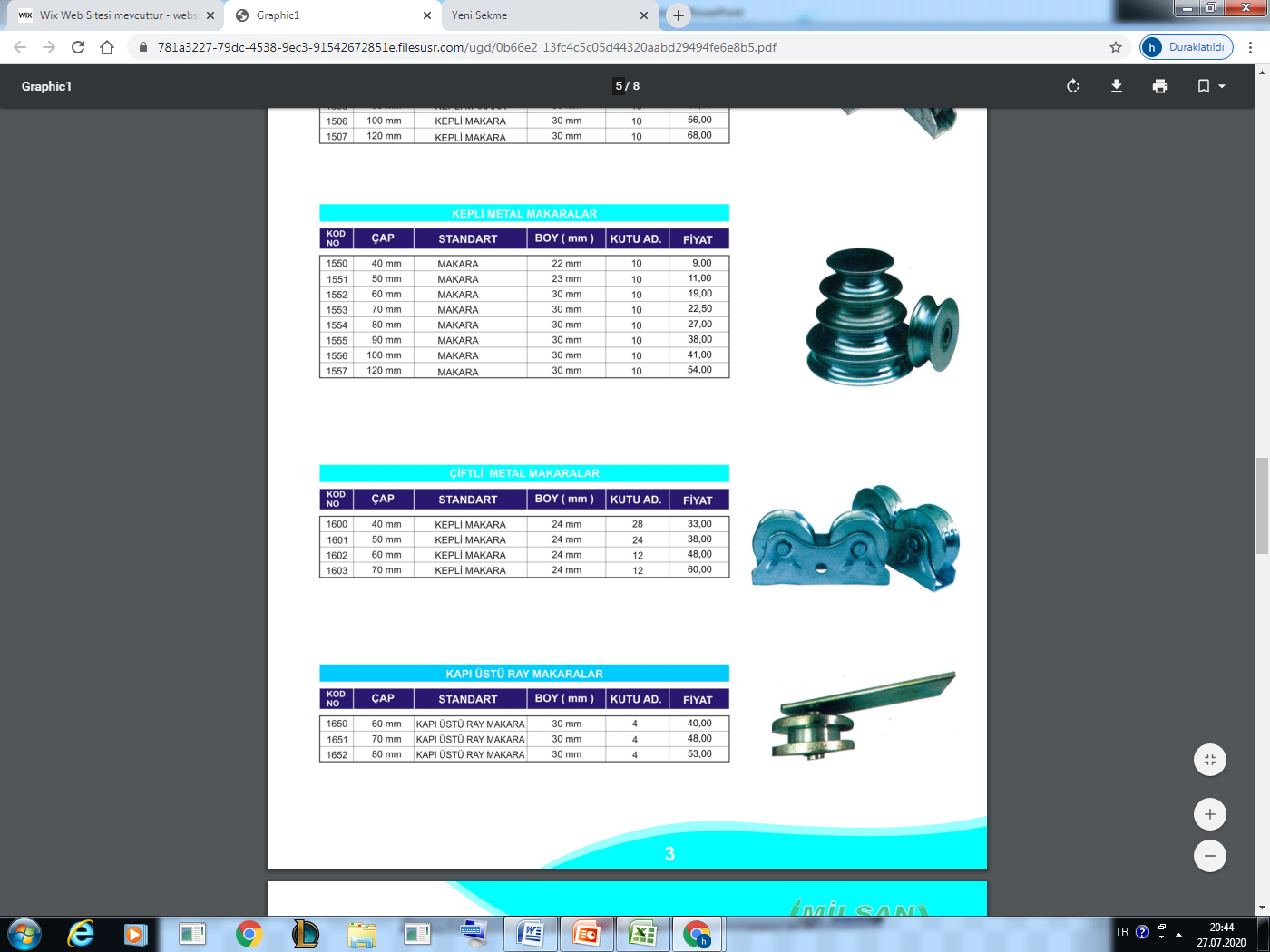 MİLSAN MİL MENTEŞE
0505 577 1738
www.milsanmilmentese.com
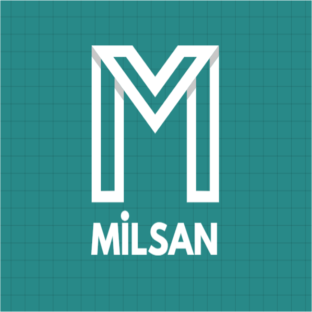 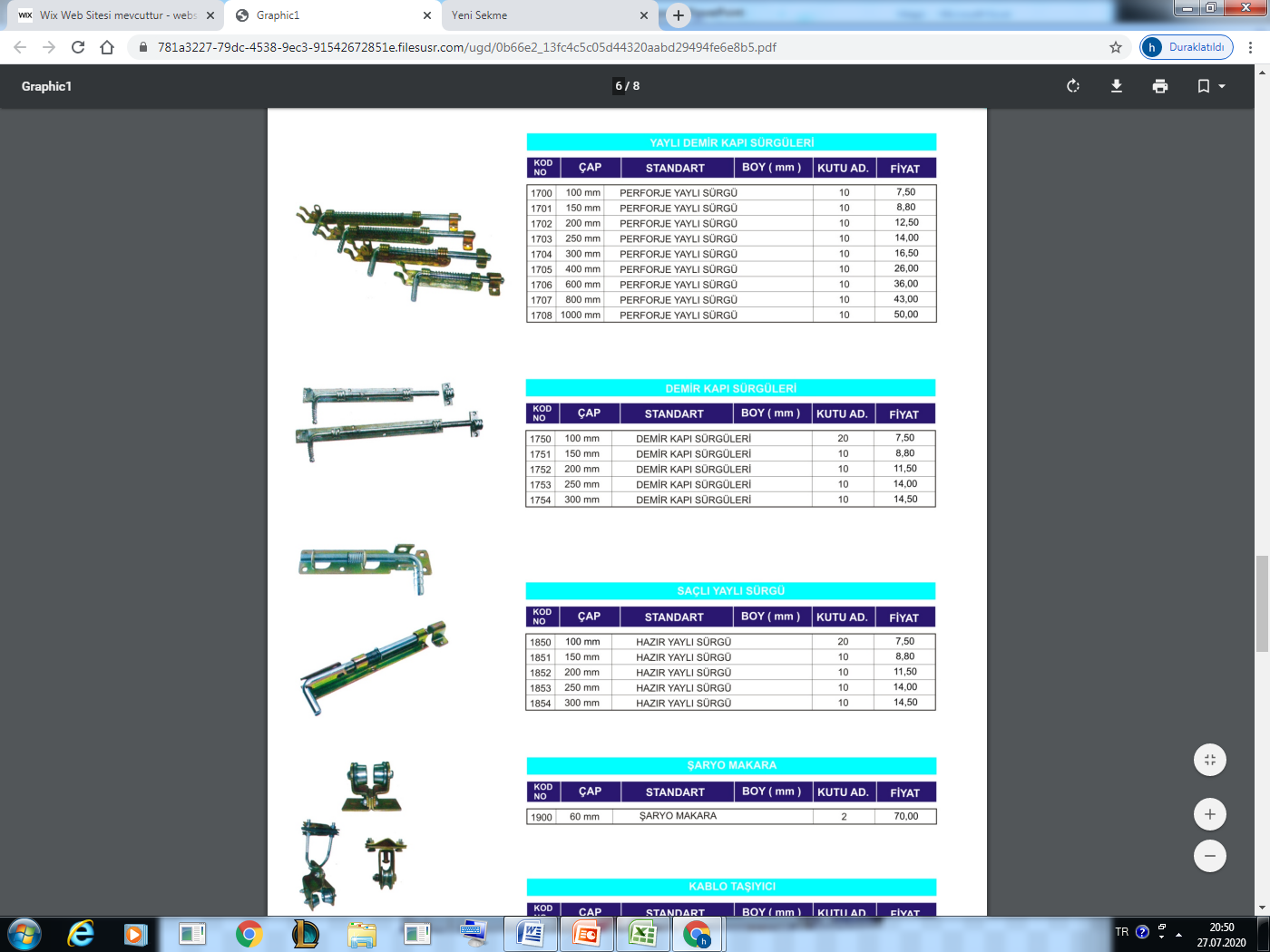 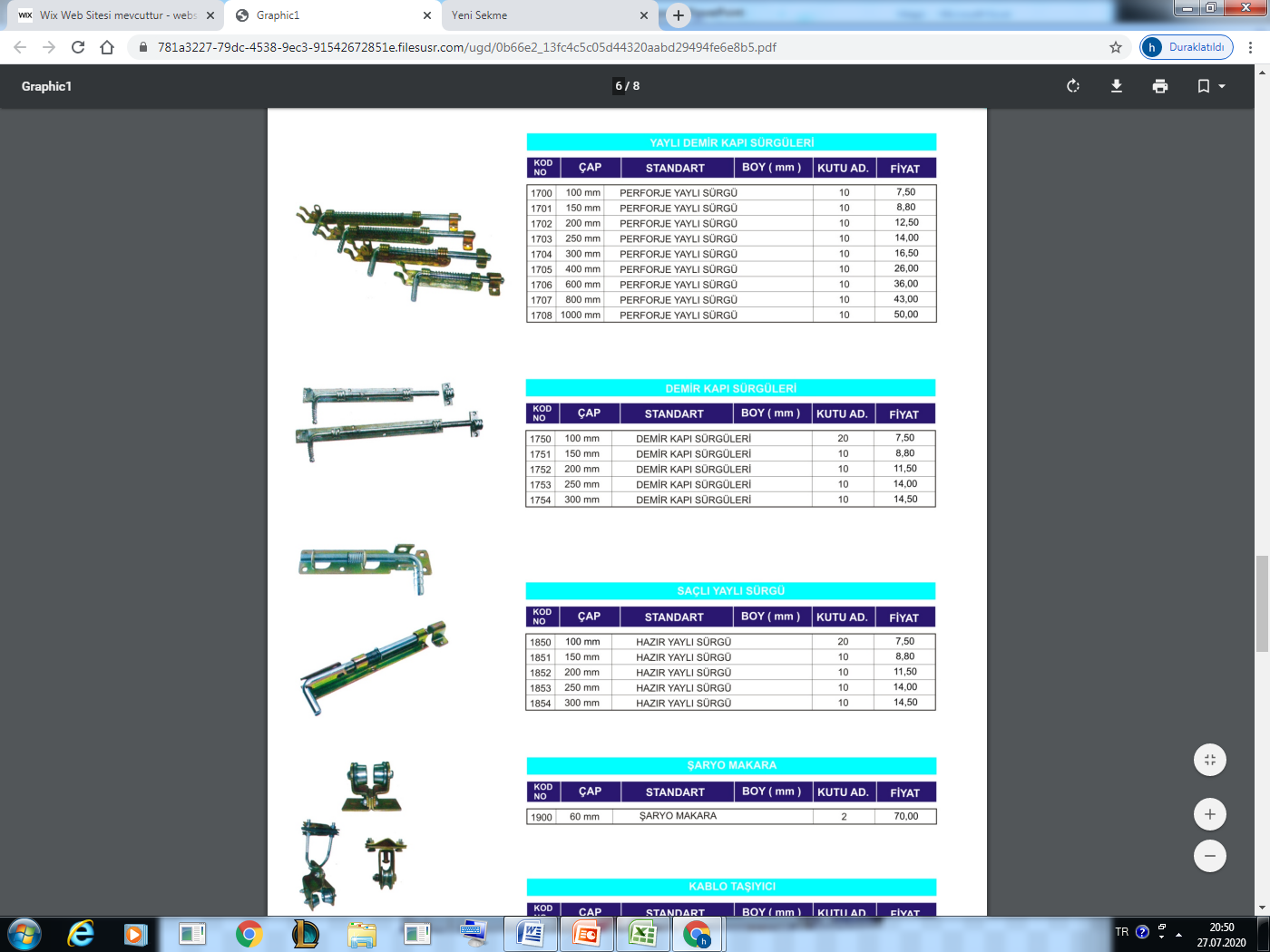 MİLSAN MİL MENTEŞE
0505 577 1738
www.milsanmilmentese.com
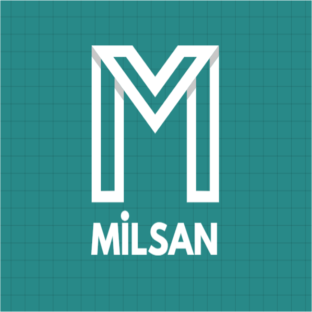 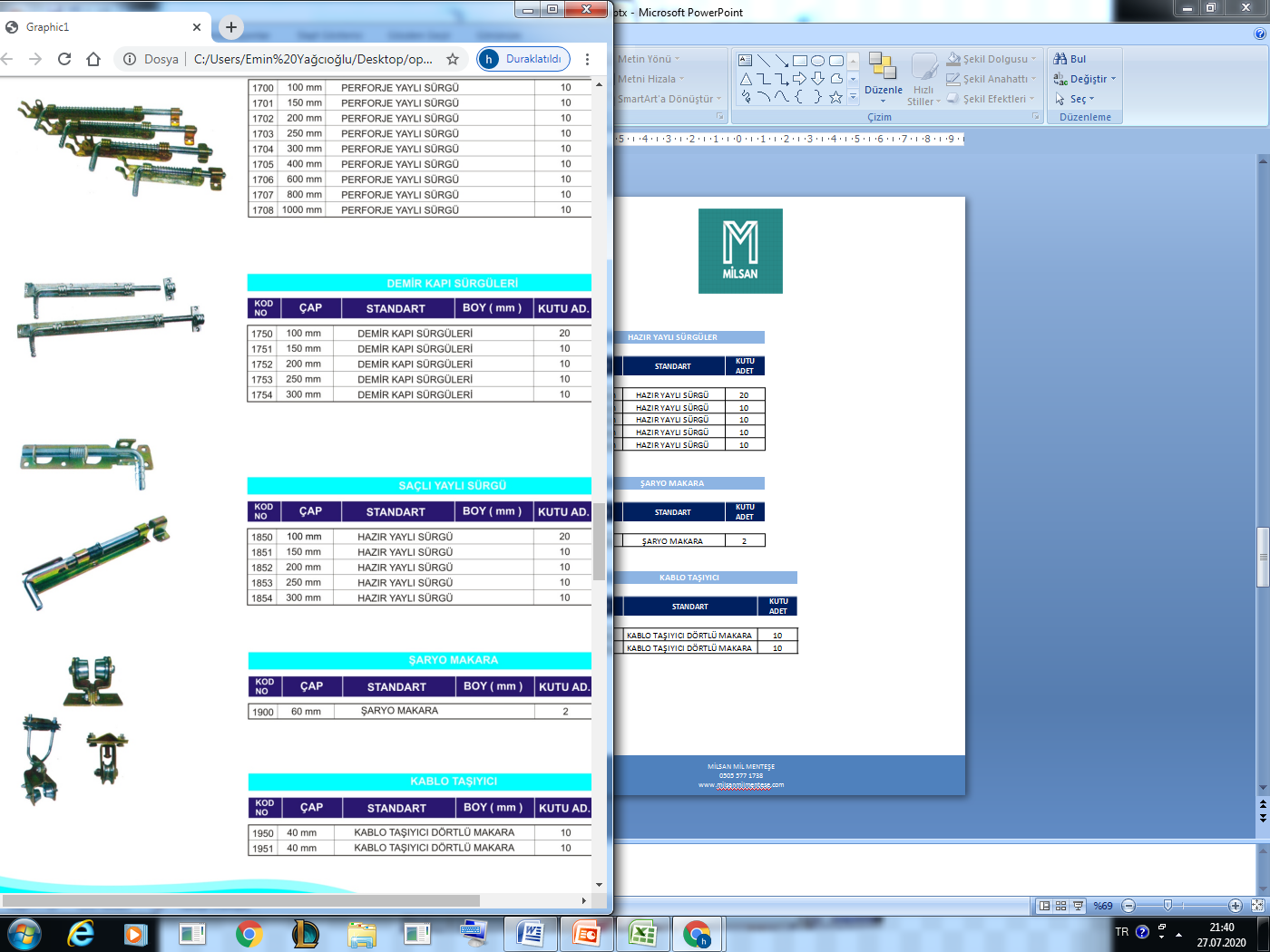 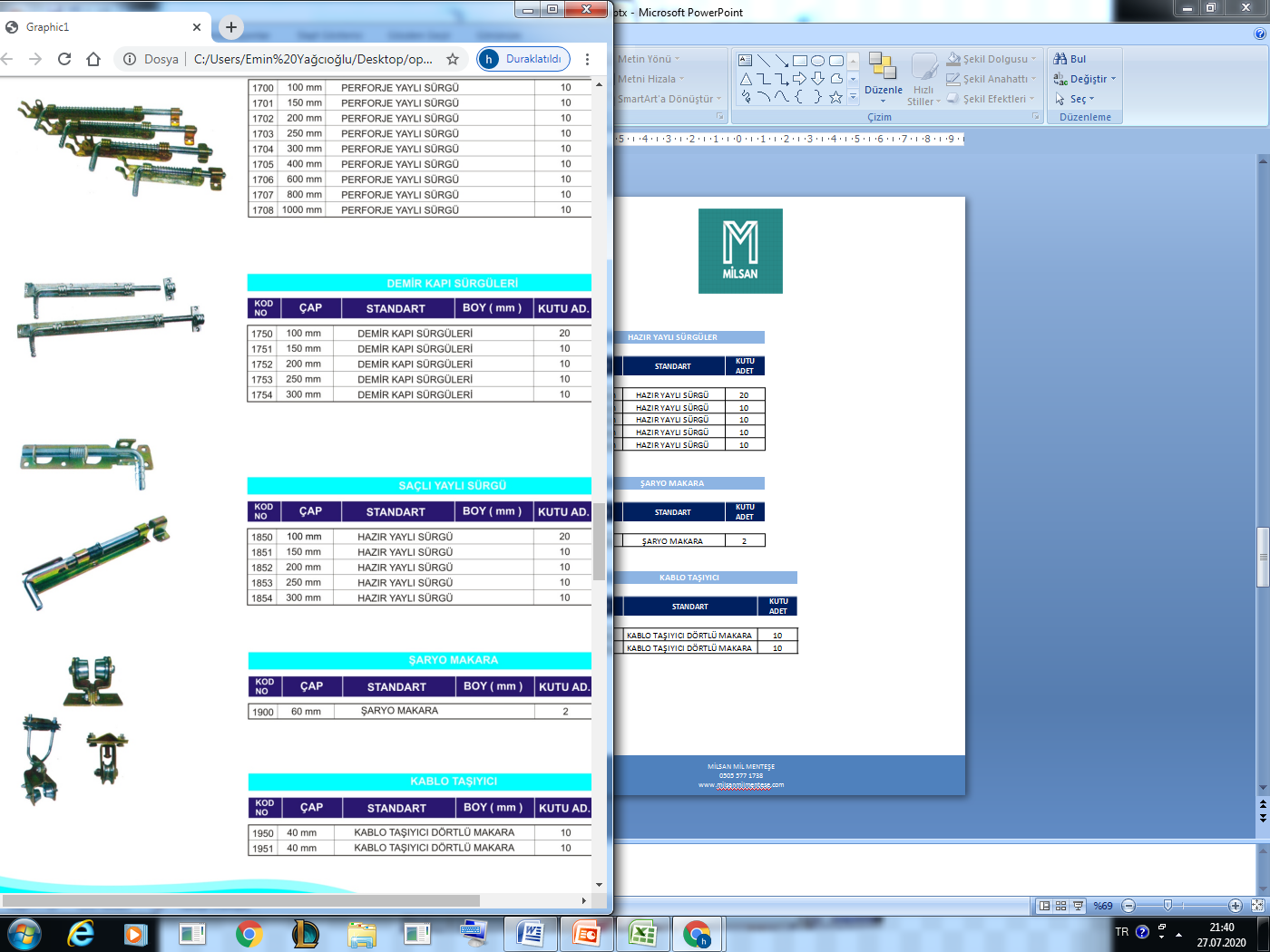 MİLSAN MİL MENTEŞE
0505 577 1738
www.milsanmilmentese.com
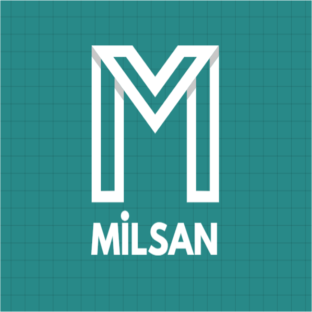 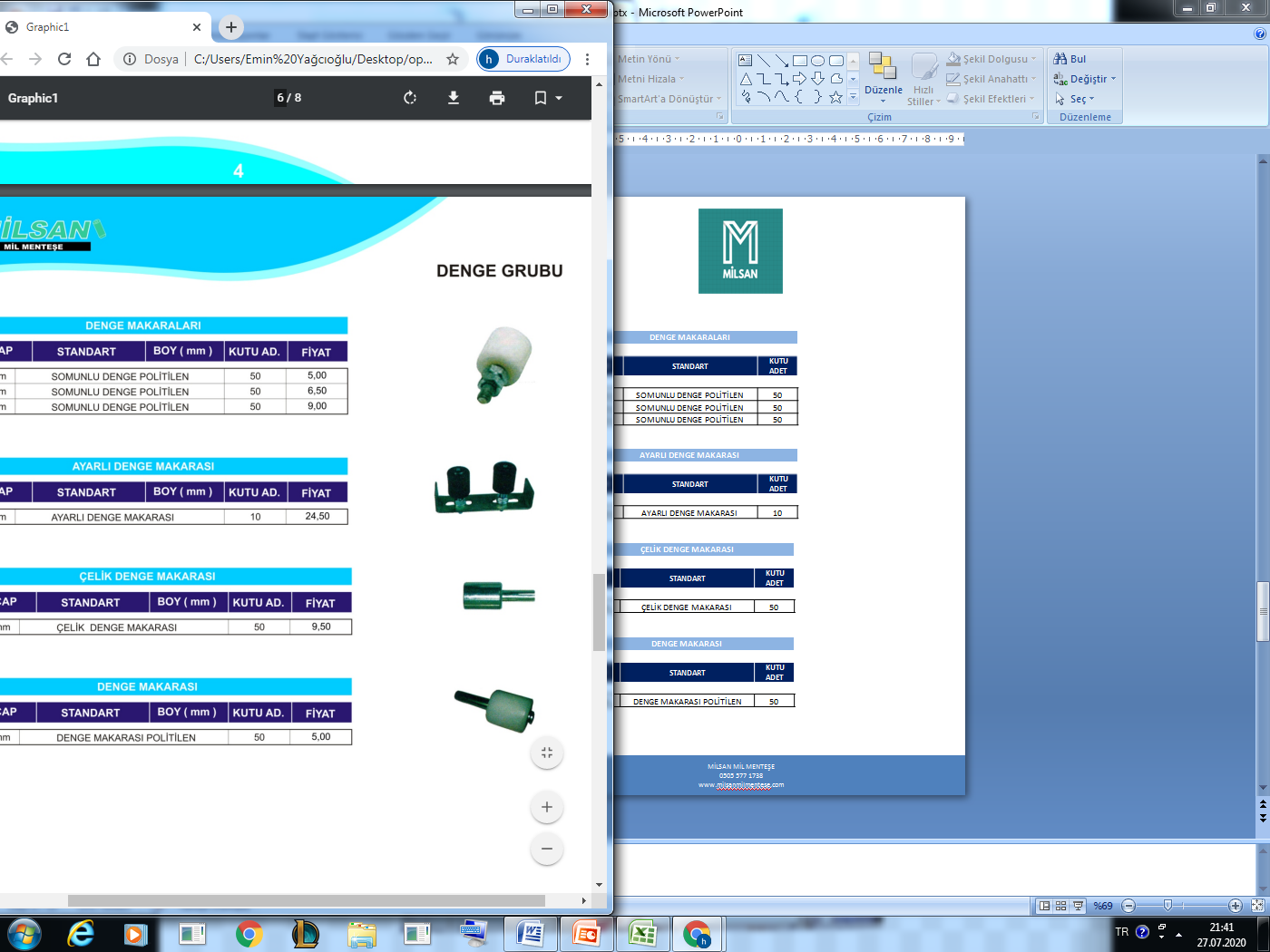 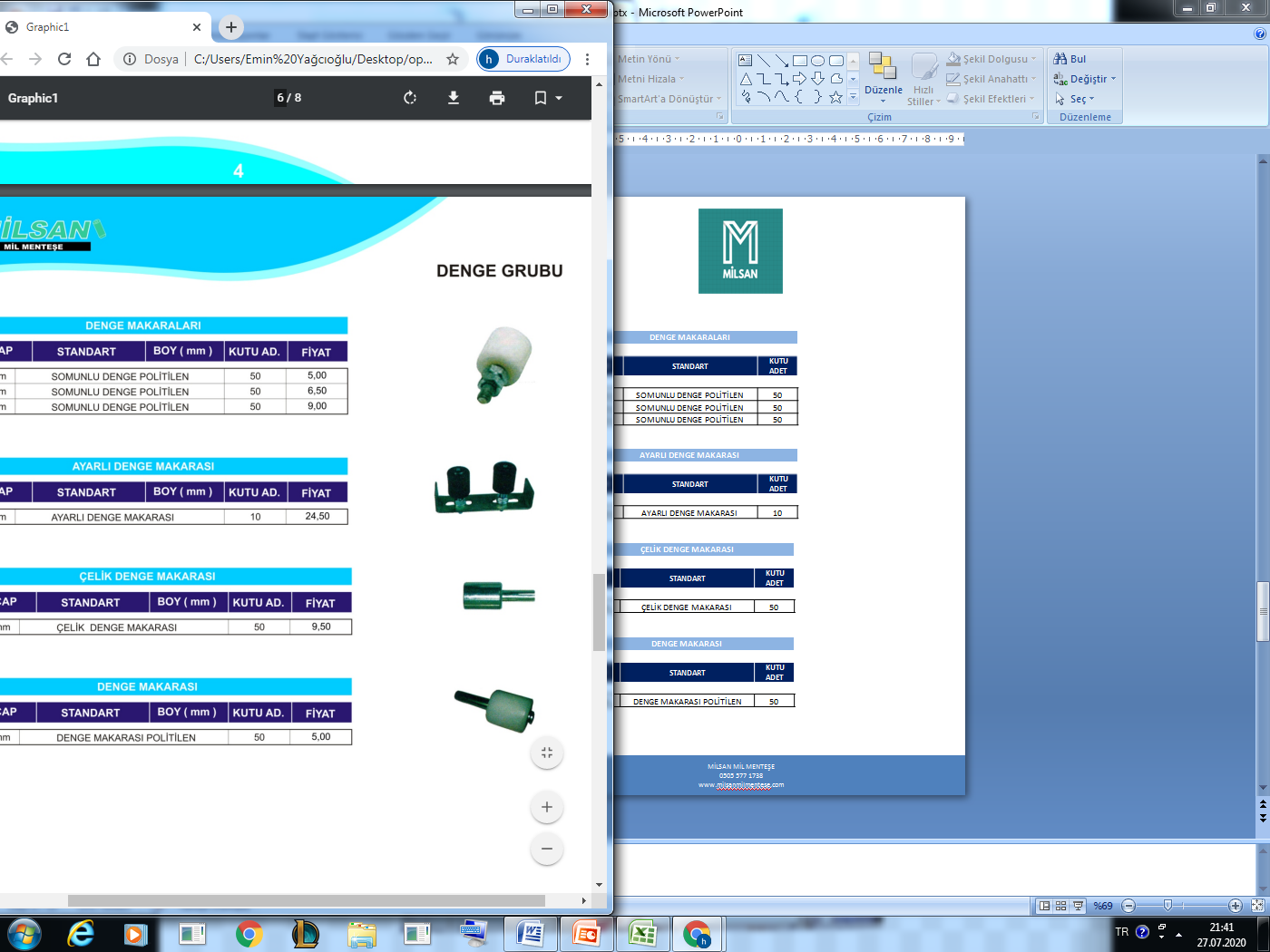 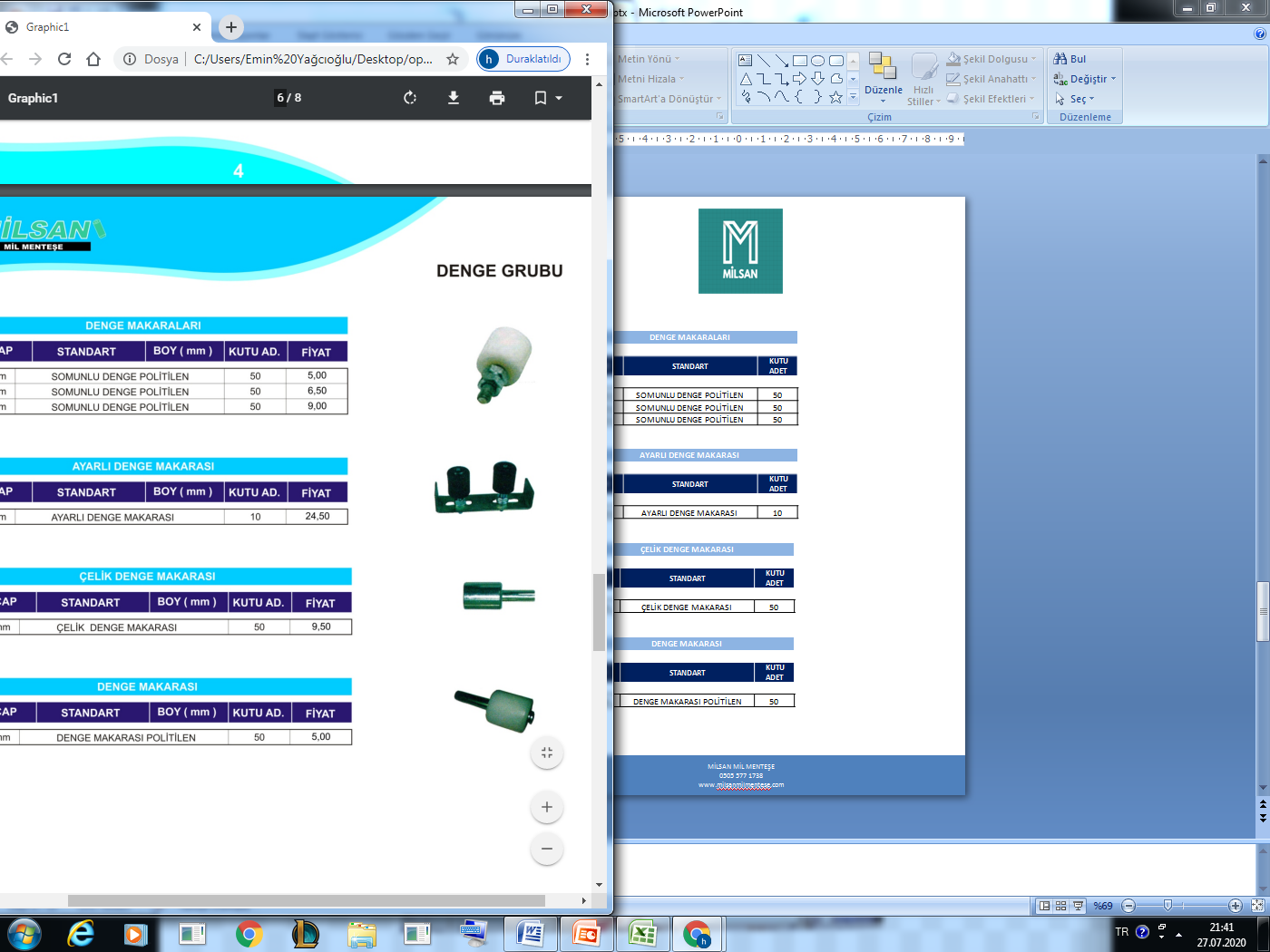 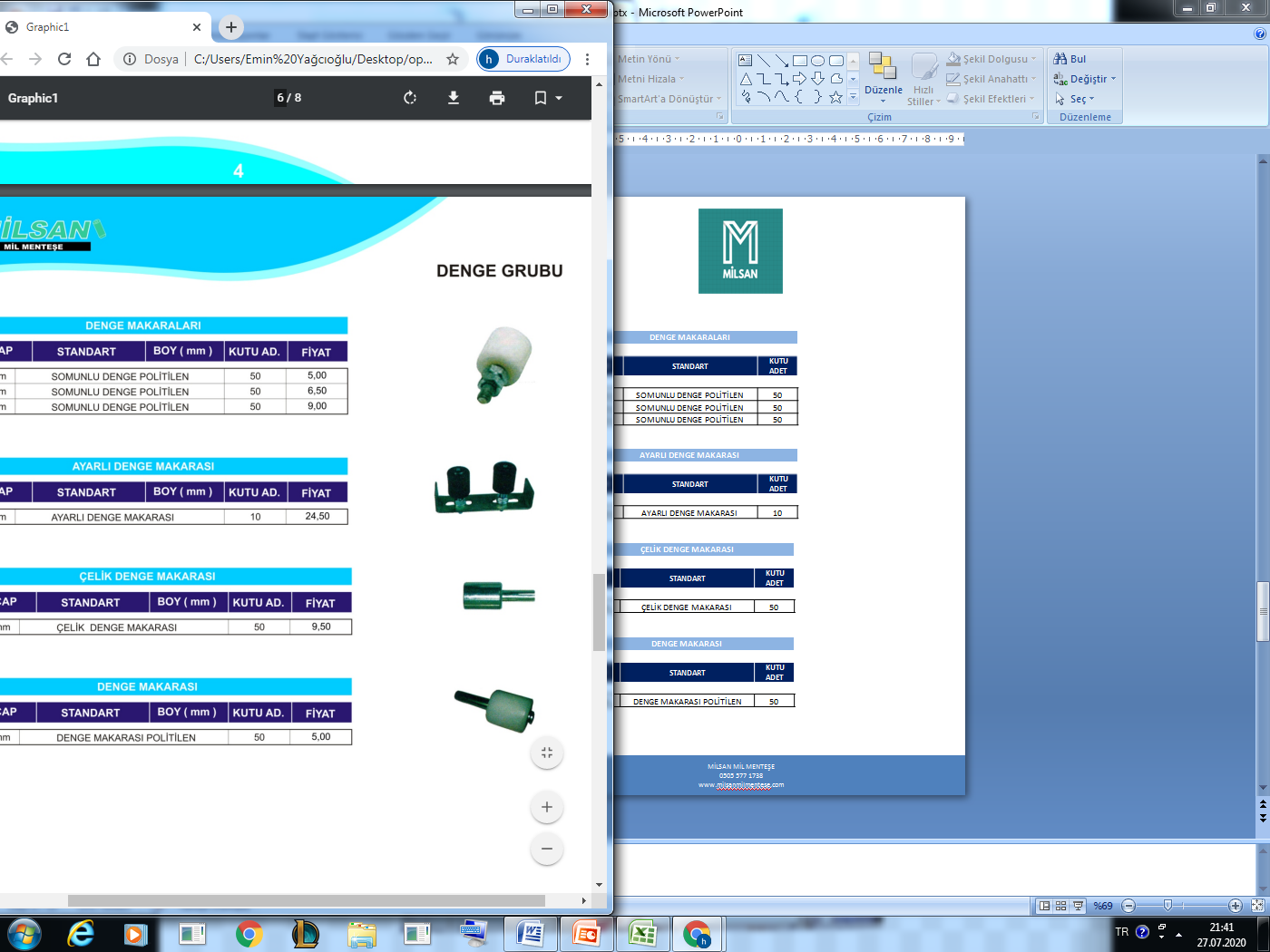 MİLSAN MİL MENTEŞE
0505 577 1738
www.milsanmilmentese.com
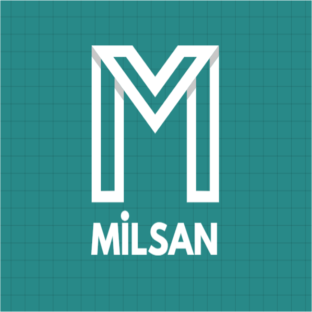 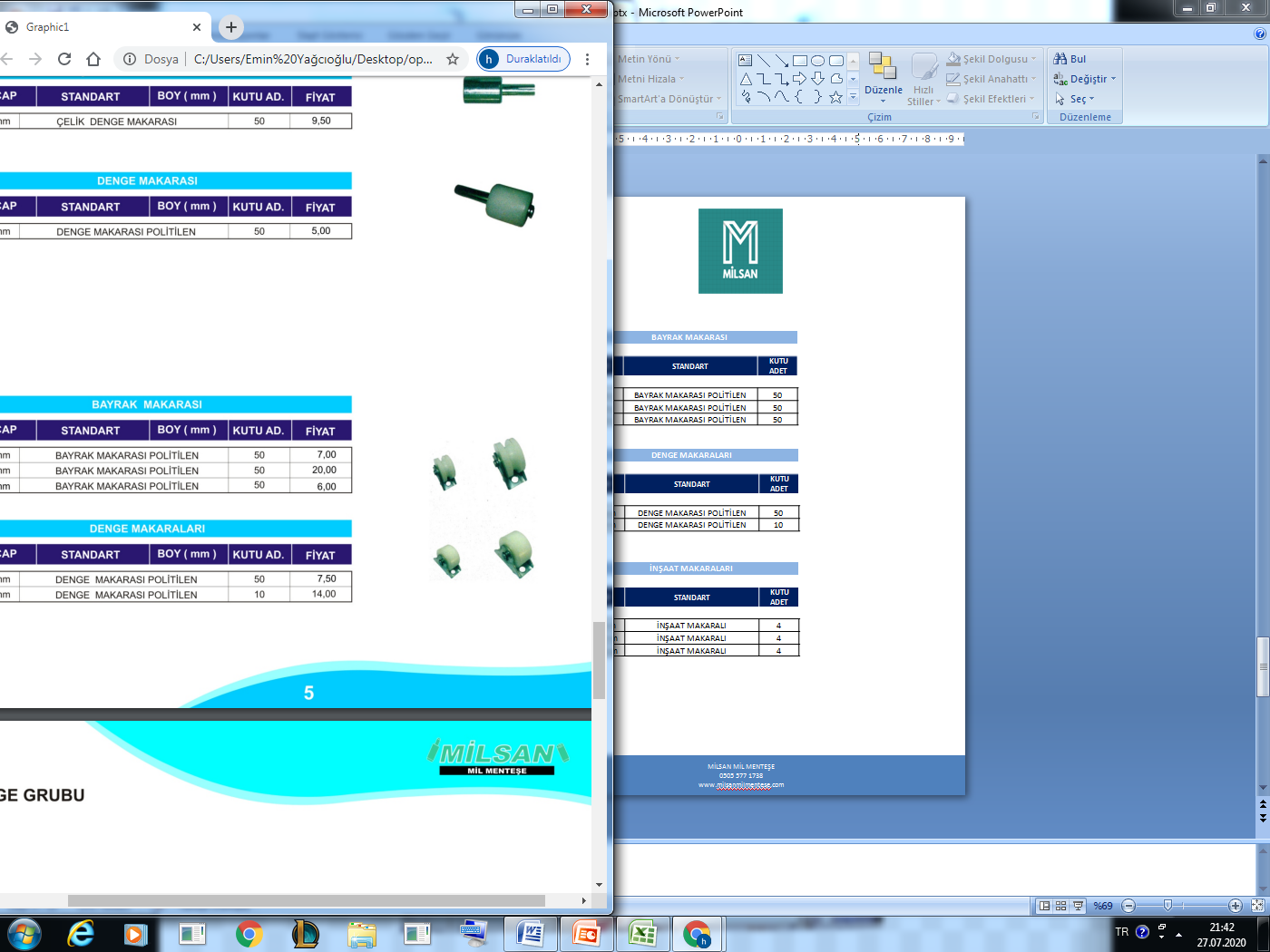 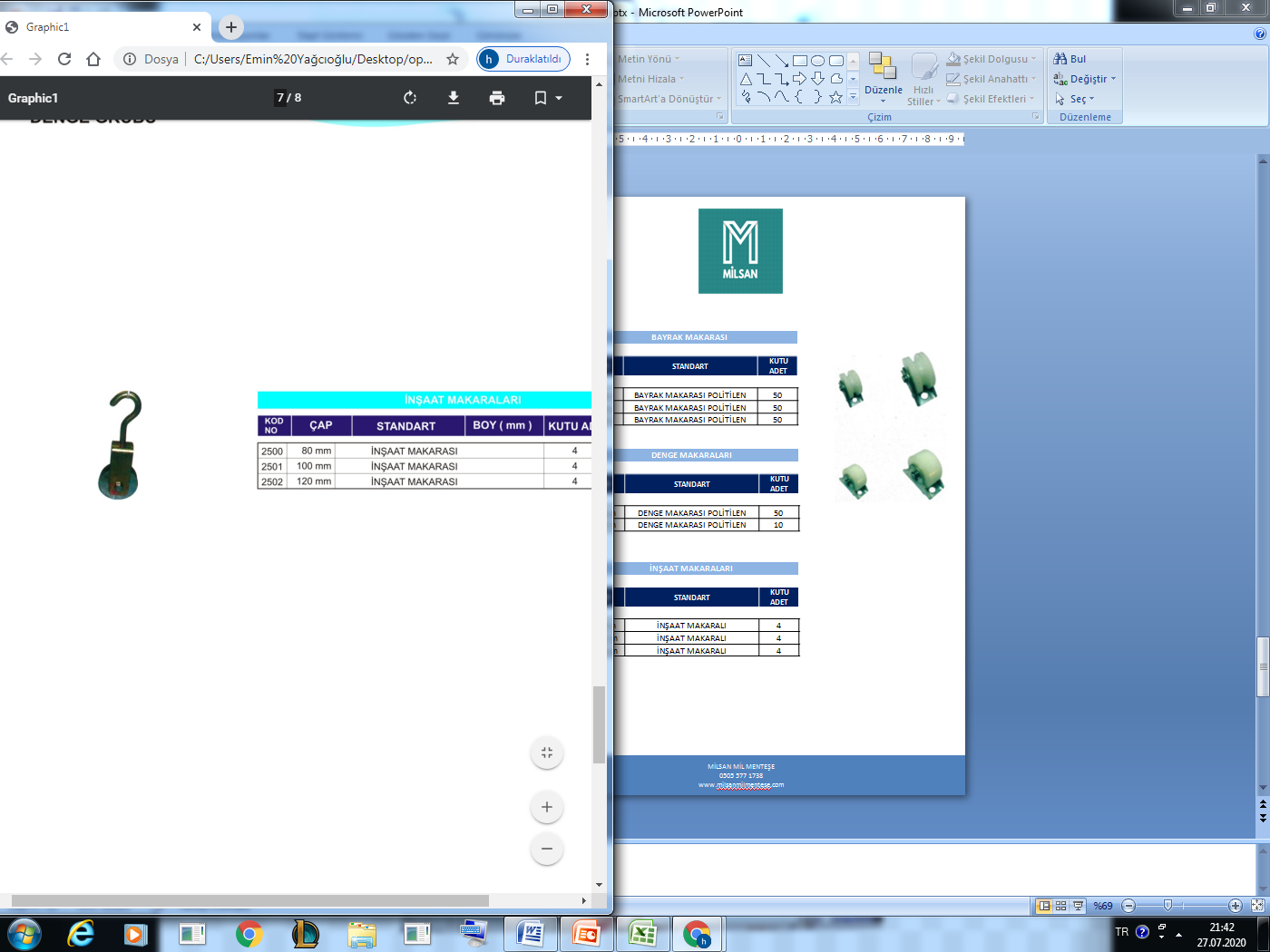 MİLSAN MİL MENTEŞE
0505 577 1738
www.milsanmilmentese.com